Правописание чередующихся гласных а-о в корнях слов
Факультативное занятие
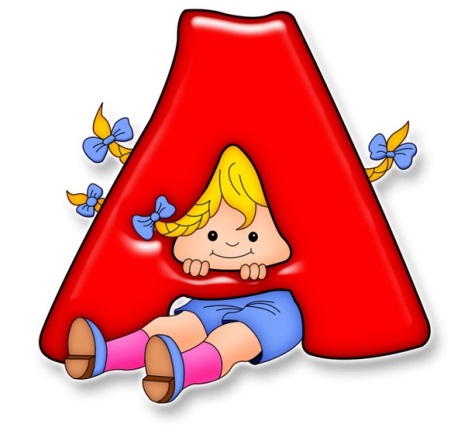 Путешествие по стране Чередующихся гласных
Цели:    повторить изученный материал; 
                отработать правописные навыки на основе знания 
                условий выбора гласных в корне с чередованием;             
                воспитывать культуру общения и умения работать  
                в коллективе.
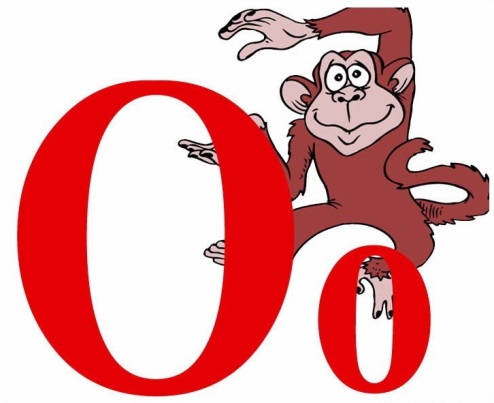 Правила работы в группе
Говорите по очереди.

Не перебивайте друг друга.

Мысли каждого являются важными для достижения общего результата.
«Кто ничего не изучает, тот вечно хнычет и скучает!»
100 км
80 км
6о км
40 км
20 км
Лингвистическая разминка
3 минуты
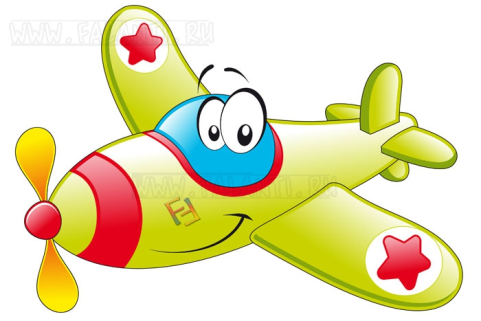 1. В каком слове произносится звук [с]?
1) Сдоба; 2) каприз; 3) расчет; 4) полозья; 5) сжигать.
2. Укажите слово, значение которого зависит от постановки 
ударения.
1) Алфавит; 2) атлас; 3) газопровод; 4) документ.
3. В какой паре слова не являются однокоренными?
1) Исцеление – целебный; 2) поднос – переносица; 3) подножка – 
ноги; 4) сложить – предлагать; 5) прицельный – целиться.
4. В каком слове приставка выделена правильно?
1) У-нести; 2) у-раган; 3) с-поришь; 4) по-досиновик; 5) подо-рожник.
5. Найдите предложение, в котором допущена пунктуационная ошибка.
1) Женя положила на край стола телеграмму, и вышла из комнаты.
2) Красивый пейзаж вызывает у людей радостное чувство, отвлекает 
от грустных мыслей.
4) Ветер гнал к веранде кучу листьев, и теперь они лежали маленькой горкой.
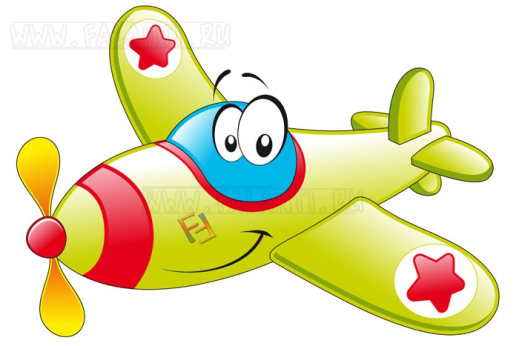 Ключ
1. 2) каприз
2. 2) атлас
3. 2) поднос - переносица
4. 1) у-нести
5. 1) Женя положила на край стола телеграмму и вышла из комнаты.
За каждое правильно выполненное задание – красная карточка.
Остров «Вспомни правило!»
5 минут
Чередующиеся гласные в корнях слов
Распределите корни с чередующимися гласными в домики в зависимости от условий правописания чередующейся гласной. Перед вами карточки со словами, которые послужат вам подсказкой. На выполнение задания 5 минут.
	Возраст, прикасаться, подпирать, наклониться, подровнять ряды,  перетереть, замереть, подбирать, подгорать, блестеть, прискакать, сложение, сжигать, заря, загорелый, вымокнуть, расстелить, творить, отдирать, вычитать.
Команда «Растишка»: 
«От ударения», 
«От последней гласной корня».
Команда «Непоседы»: 
 «От наличия суффикса –а-», «От значения».
Ключ (взаимопроверка)
100 км
без ошибок
80 км
1-2 ошибки
6о км
3-4 ошибки
40 км
5-6 ошибок
20 км
7-8 ошибок
Остров ВопросовЗа правильный ответ – красная карточка.
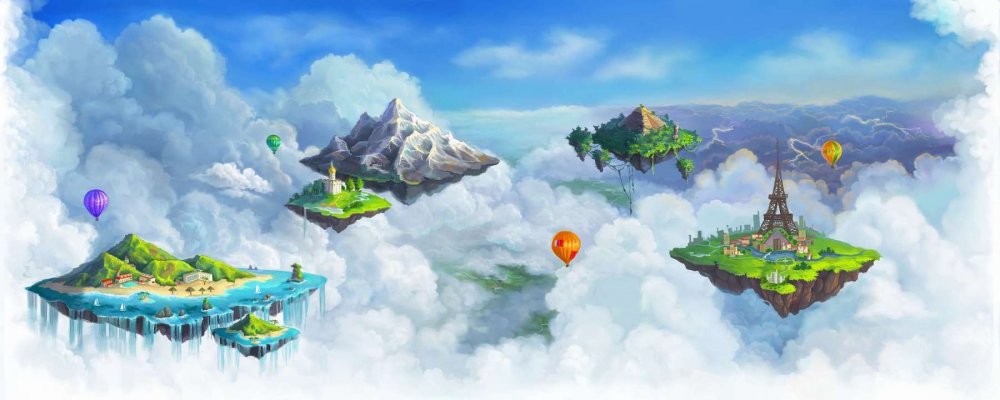 Какая гласная пишется в корне –зар-/-зор- без ударения? 
(А)
2. Какая гласная пишется в корнях –гар-/-гор-, –клан-/-клон-,  –твар-/-твор-  без ударения? 
(О)

3. Расскажите о правописании корня –раст-/ращ-/-рос-. 
(перед ст, щ пиши а; перед с – о)

4. Расскажите о правописании корня -лаг-/-лож-. 
(перед ж – о, перед г – а)
5. При каком условии в корнях -кас-/-кос-, -пир-/-пер-, -бир-/-бер-, -блист-/-блест-, -дир-/-дер-, -жиг-/-жег-, -мир-/-мер-, -стил-/-стел-, -тир-/-тер-, -чит-/-чет- пишется И? 

(Если за корнем следует суффикс –а-, 
в корне пишется И)

6. Почему слово мАкать пишется с буквой А в корне, а слово непромОкаемый – с буквой О? 

( Корень –мак- имеет значение «погружать в жидкость», корень –мок- имеет значение «впитывать жидкость» )
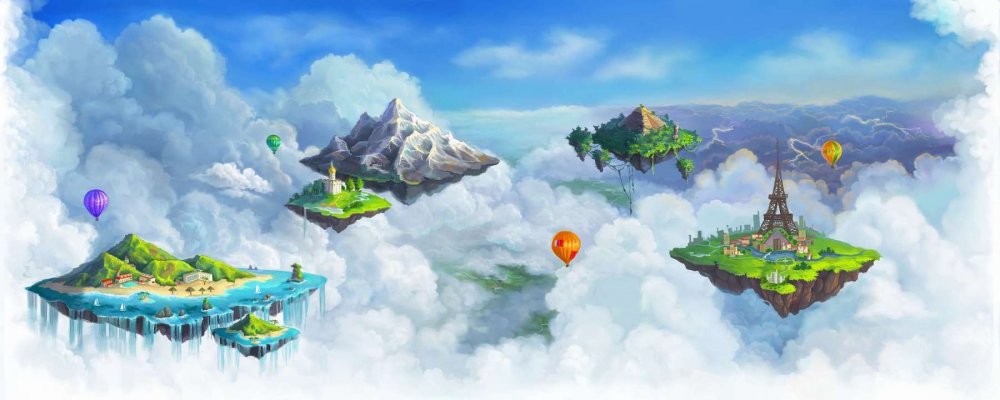 7. Почему в слове уравнение пишется а, а в слове подровнять грядку –о ? 

(-равн- - «равный, одинаковый», 
-ровн- - «ровный, гладкий»)

8. Правильно ли написаны слова равнина, скачок, полог, росток, сочетание, утварь? 

(Да, это слова-исключения)
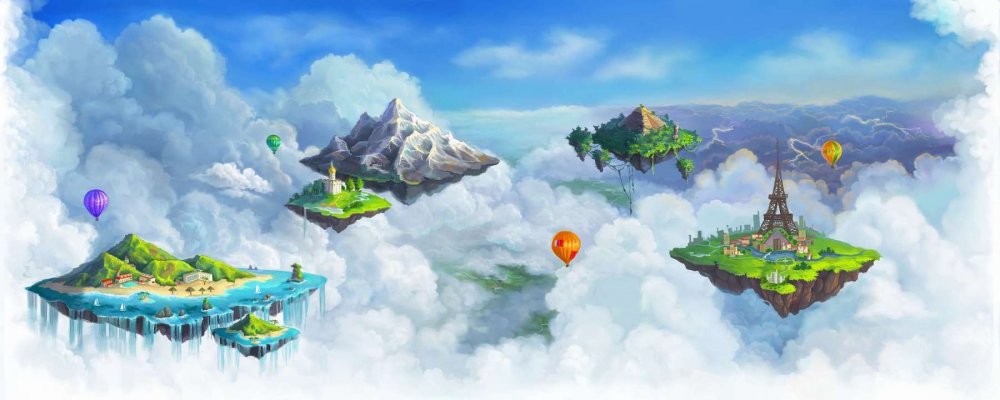 ФИЗКУЛЬТМИНУТКА для глаз
Остров Грамотности
5 минут
1. Вставьте пропущенные буквы. Найдите в каждом ряду «третье  лишнее». Ответ поясните.

1. Ук..ренился, заг..рел, скл..нение.

2. Р..сток, выр..сти, водор..сли.

3. Вым..кшая рожь, пром..кать насквозь, обм..кнуть в воду.
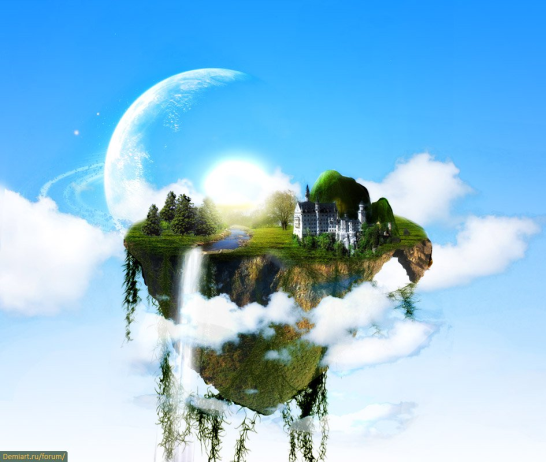 Взаимопроверка по ключу.
Ключ
Укоренился (орфограмма «Правописание проверяемых безударных гласных в корне слова»), загорел, склонение.

2. Росток (слово-исключение), вырасти, водоросли.

3. Вымокшая рожь, промокать насквозь, обмакнуть в воду («погружать в воду»).
100 км
без ошибок
80 км
1-2 ошибки
6о км
3-4 ошибки
40 км
5-6 ошибок
20 км
7-8 ошибок
4.2. Упражнение «Найди пару». Вставьте пропущенные буквы. Составьте словосочетания, соединив слова из обеих колонок.
3 минуты
Взаимопроверка по ключу.
Ключ
решить уравнение 
школьный возраст 
зеленый росток
закончить изложение почувствовать прикосновение
100 км
без ошибок
80 км
1-2 ошибки
6о км
3-4 ошибки
40 км
5-6 ошибок
20 км
7-8 ошибок
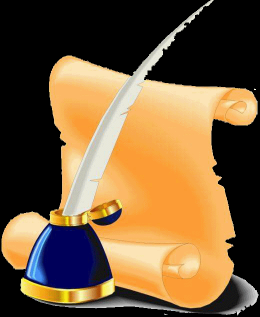 4.3. Найдите и выпишите все слова с ошибками, исправьте их.               
	
	Лес был полон жизни, и его голоса заставляли мальчиков часто останавливаться, чутко прислушиваться. Догорала зоря. Солнце уже поднималось, нежно косалось стволов, зажигало гарячими бликами вершины крупных сосен, которые оденоко расли на поляни. Под лучами блистела роса. Дразды сидели на макушках деревев и громко распивали.

________________________________________________________________________________________________________________________________________________________________________________________________________________________________________________________________________________________________
5 минут
Ключ.

	Заря, касалось, горячими, одиноко, росли, на поляне, блестела, дрозды, 
деревьев, распевали.
100 км
без ошибок
80 км
1-2 ошибки
6о км
3-4 ошибки
40 км
5-6 ошибок
20 км
7-8 ошибок
4.4. Остров Творчества.  

	Напишите небольшой рассказ на одну из тем:  «За грибами», «За ягодами», «На рыбалке», «Прогулка в лес». Используйте слова и сочетания слов в необходимой грамматической форме. На выполнение отводится 10 минут.

	Слова для справок: предложить, подниматься, собираться, горизонт, заря, загораться, блестеть, равнина, пробираться через заросли, касаться ветки, низко наклоняться, выйти на … , выйти к .., выбирать, вынимать , зажигать, расстилать, интересное растение, умирать от зноя и жажды,  вытирать пот, гроза, непромокаемый, веселые песни.
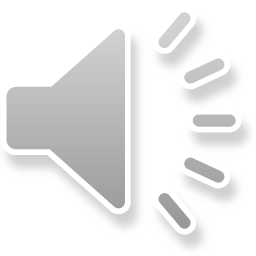 8 минут
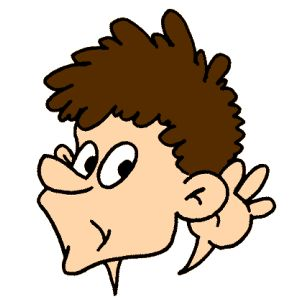 Представление творческих работ
Остров Обобщения

Можно ли подбирать к словам с чередующимися гласными в корнях проверочные слова? 
(Нет)

Чем отличается корень –зар-/-зор- от корней –гор-/-гар-, -твор-/-твар-, -клон-/-клан-? 
( Без ударения в корне –зар-/-зор-  пишется а, 
а остальных корнях – о)

Назовите корни, правописание которых зависит от значения. 
(-мак-/-мок-, -равн-/ровн-)

Какая подсказка содержится в корнях -раст-/-ращ-/
-рос-, -лаг-/-лож-?
(последняя буква корня)
Кто же победитель?
Рефлексия
«Пантомима»( Жест, выразительное телодвижение, служащее средством объяснения, разговора)
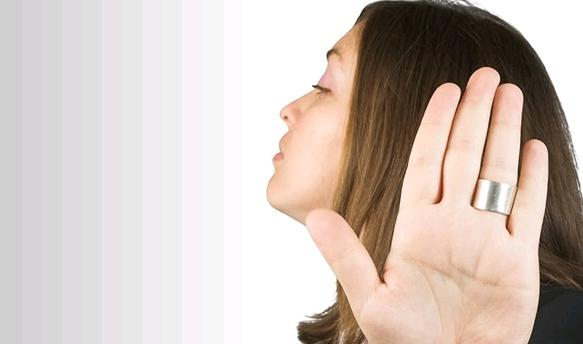 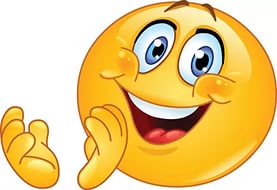